24 мудрых советао воспитании детей
1Давайте положительные характеристики
Обращаясь к ребенку, давайте ему такие качественные характеристики, которые вы в нем хотите видеть (способный, трудолюбивый, послушный). Дети легко поддаются внушению. Никогда не акцентируйте внимание ребенка на его отрицательных чертах характера, вешая обидные ярлыки «Неумеха», «Бездарь» и т.д.
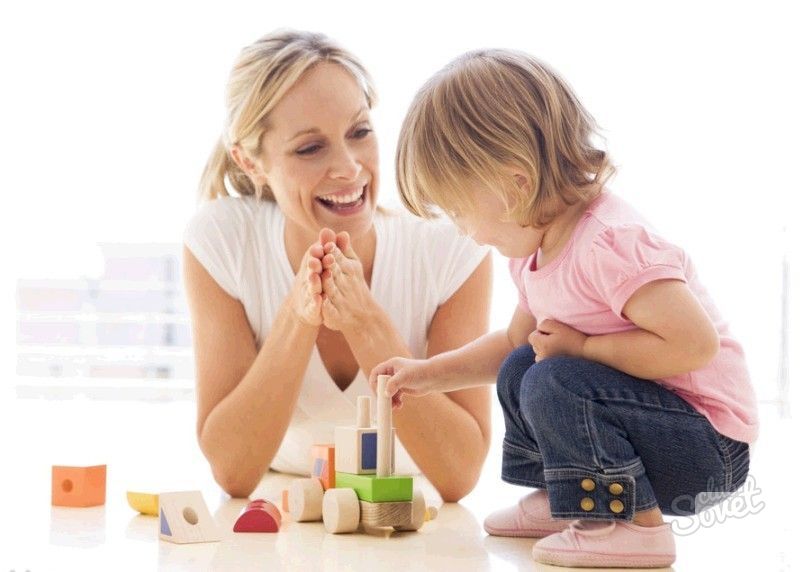 2Не запугивайте ребенкаПрекратите запугивать ребенка выдуманными чудовищами, хищниками, злодеями. Не стоит подменять недостаток родительского авторитета, заставляя ребенка бояться.
3Будьте уверенными родителямиВ глазах ребенка его родитель всегда должен оставаться уверенным взрослым человеком. Не показывайте ребенку свою беззащитность, детей это дезориентирует.
4Не ссорьтесь при ребенкеСтарайтесь выяснять отношения без присутствия ребенка. Частые ссоры родителей могут спровоцировать у ребенка чувство потерянности или агрессивности.
5Наказывайте без гневаПринимайте решение о наказании ребенка за проступок, находясь в уравновешенном состоянии, а не под влиянием гнева.
6Подавайте примерПодавайте пример детям собственными поступками и не злоупотребляйте нотациями.
7Следите за соблюдением режима дняВремя сна должно полностью обеспечивать восстановление сил ребенка, а список дел на день должен быть легко выполнимым.
8Прививайте правильное отношение к порядкуЛюбой труд должен поощряться похвалой, вызывать радость и уважение к его результатам.
9Обеспечивайте ежедневное гигиеническое воспитаниеРебенок всегда должен быть чистым и опрятным.
10Поощряйте занятия спортомЕжедневное выполнение утренней гимнастики обеспечит хорошую осанку и крепкое здоровье вашему ребенку. А занятия конкретным видом спорта помогут ребенку стать выносливым и уверенным в своих силах.
11Любите ребенкаЛюбите своего ребенка, разделяя отношение к нему и к его поступкам.
12Уважайте, верьте и доверяйтеВ конфликтной ситуации принимайте сторону ребенка. Потом наедине вы сможете обсудить нюансы конфликта.
13Обнимайте и целуйте ребенкаЧаще обнимайте и целуйте своего ребенка, даже если у вас мальчик. Этим вы его не разбалуете. Отец может гладить мальчика по голове в качестве поощрения за хорошее поведение.
14Не вынуждайте вратьНе задавайте вопросов, на которые ребенок не хочет отвечать. Не вынуждайте ребенка врать.
15Реагируйте на запросыВсегда реагируйте на вопрос или проблему, с которой к вам обратился ребенок.
16Объясняйте причины запретовОбъясняйте ребенку причины ваших запретов с помощью понятий причины и следствия.
17Запрещайте правильноСтарайтесь запрещать что-либо ребенку без использования частицы «не». Скажите «будь аккуратен» вместо фразы «не сори».
18Общайтесь качественноВыделяйте ежедневно 30 минут времени на качественное общение со своим ребенком.
19Побуждайте к самостоятельностиСоздавайте условия, в которых ребенок сможет проявлять самостоятельность в поступках или решениях. Лучше это делать в форме игры.
20Советуйтесь с ребенкомСоветуйтесь с ребенком по поводу решения вопросов, касающихся всех членов семьи, будь то планирование обеденного меню или переезд.
21Научите ребенка правилам общенияНаучите ребенка задавать вопросы старшим, отказывать в общении чужим. Обучайте ребенка вежливости и правилам этикета.
22Помогайте раскрепоститьсяНе заставляйте ребенка демонстрировать свои таланты на публике. Ребенок может стесняться. Мотивируйте, просите, но не принуждайте.
23Поощряйте активное взаимодействие отца и ребенкаРоль отца в жизни ребенка не менее важна, чем влияние матери. Отец должен быть в меру строгим, а мать – добрая.
24Помните, без доверия не существует послушания!Если ребенок будет вам доверять, он всегда будет прислушиваться к вам. Завоюйте авторитет у малыша своим поведением и отношением к нему.
Семья - это место, где верят и ждут. Где примут любого, поймут и простят, Где правят улыбка и любящий взгляд. В семье разделяют всегда всё на всех: Проблемы, удачи и радостный смех. Так будьте же крепкой, счастливой семьей, Тогда вас печаль обойдет стороной!